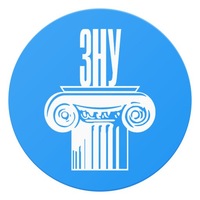 Практичне заняття № 1
«ЗАГАЛЬНА ХАРАКТЕРИСТИКА ТА ОСОБЛИВОСТІ РЕГУЛЮВАННЯ СІЛЬСЬКОГО ТУРИЗМУ В ЄВРОПЕЙСЬКИХ КРАЇНАХ»

Викладач: Лариса Безкоровайна, 
д.п.н., проф. кафедри туризму та готельно-ресторанної справи ЗНУ
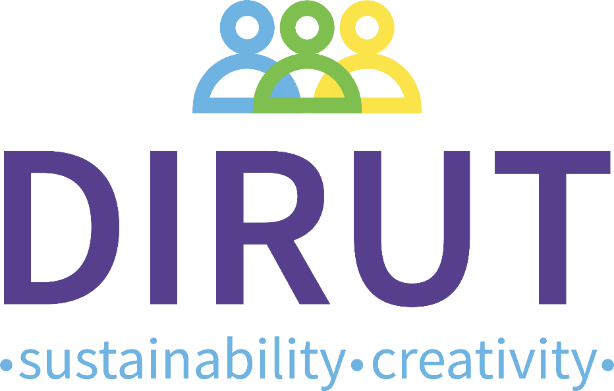 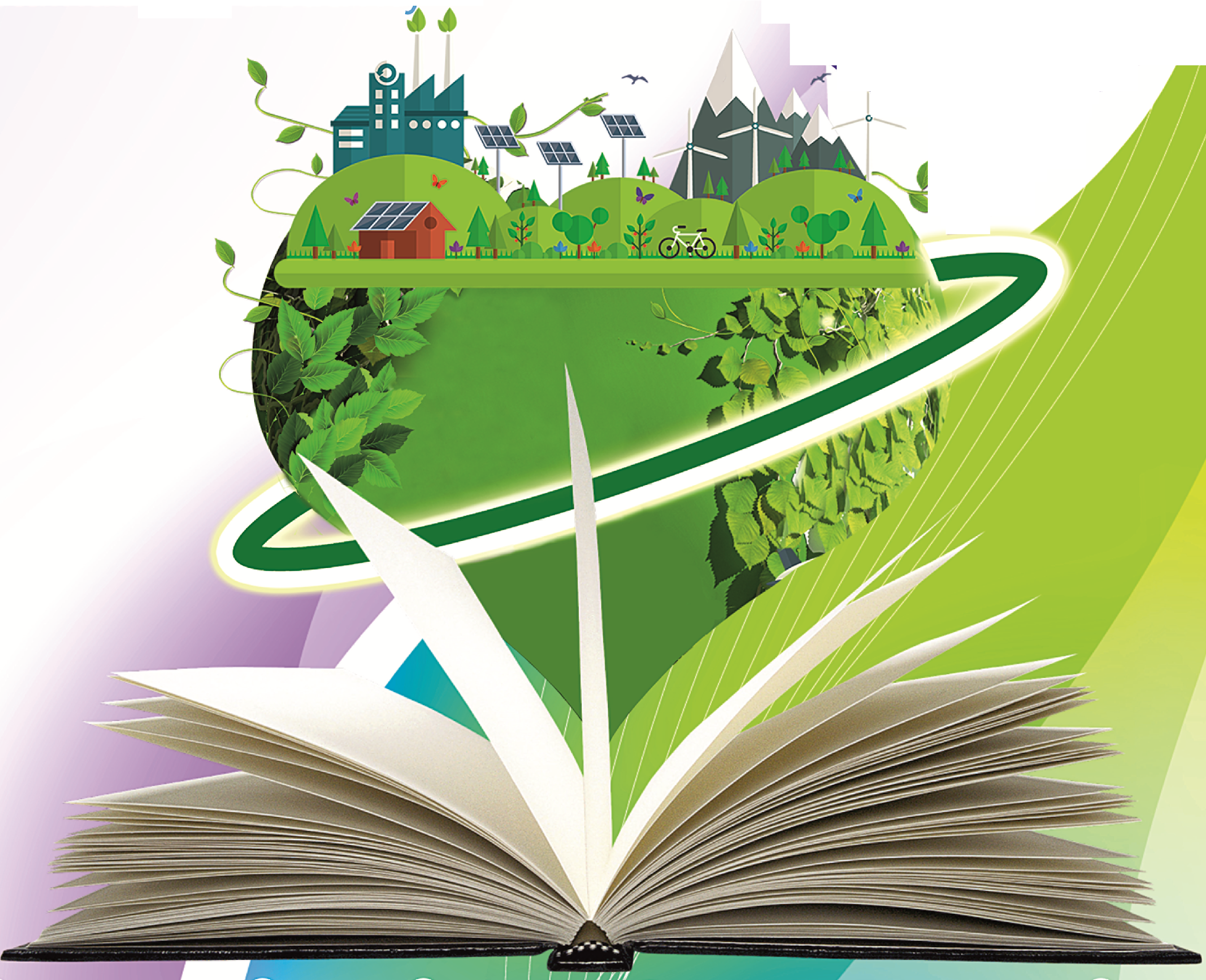 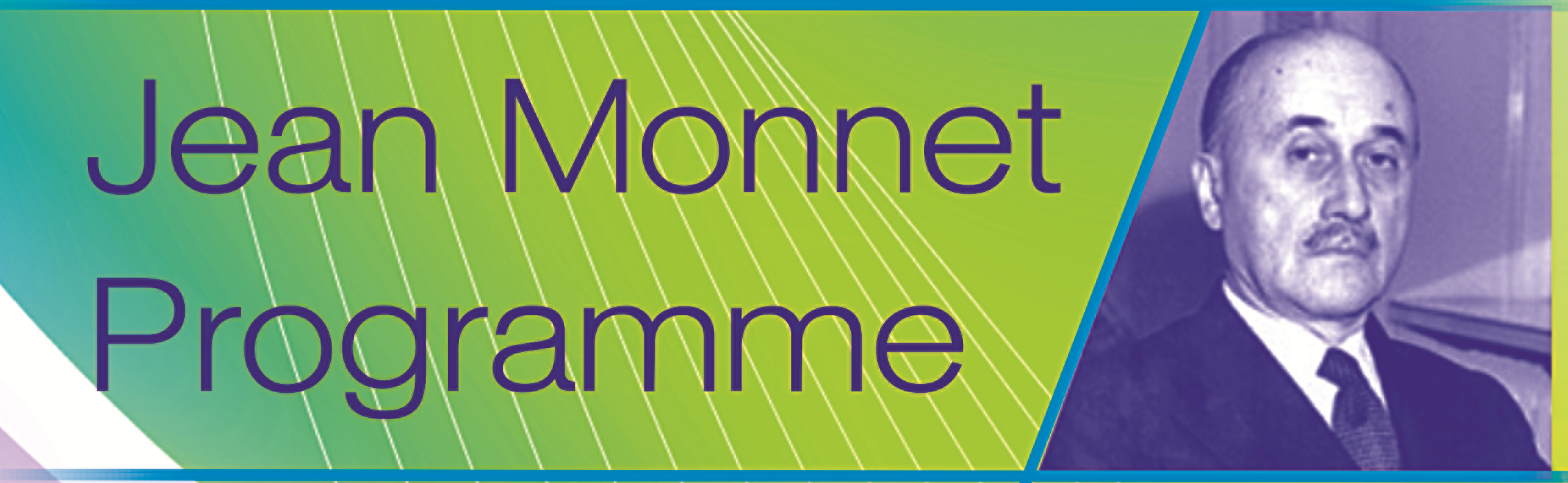 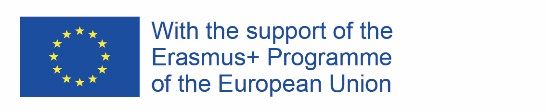 План
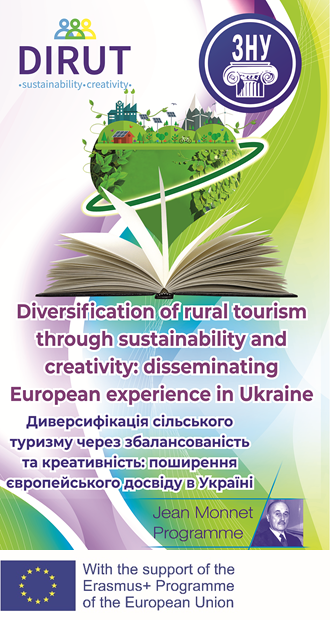 1. Сільський туризм як фактор сприяння регіональному розвиткові в Європі.
2. Державна підтримка розвитку сільського туризму в ЄС.
3. Регулювання сільського туризму в ЄС.
4. Спільна аграрна політика.
5. Європейські сільські програми, заходи та інституції.
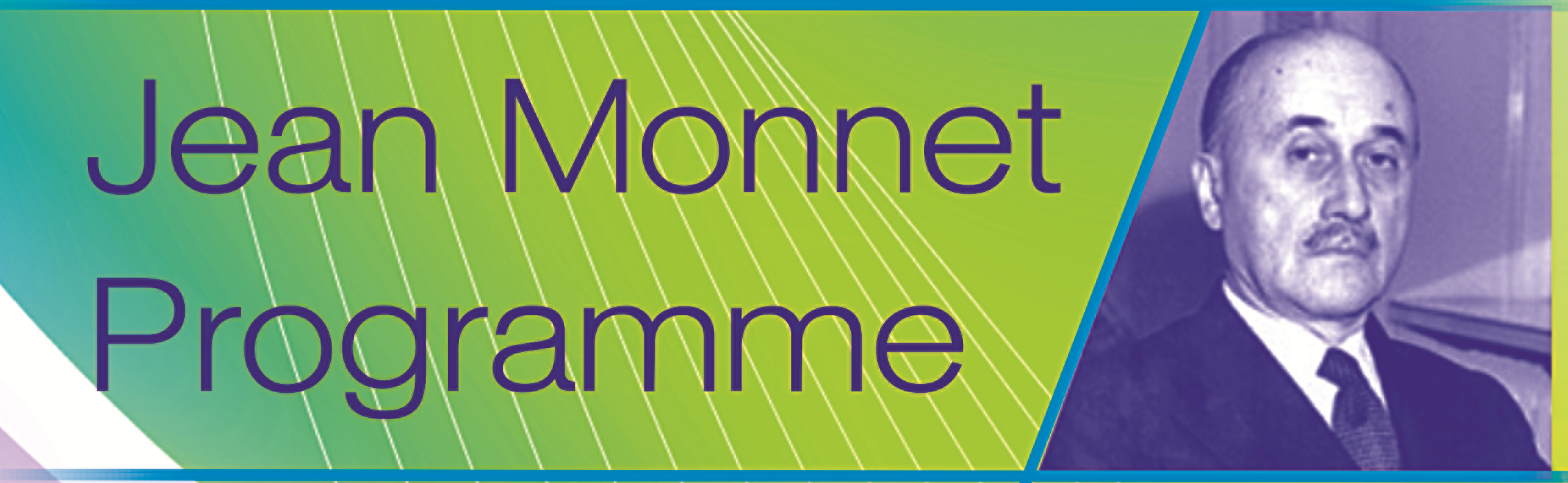 Європейська федерація 
            сільського туризму (EuroGites) 
www.eurogites.org 

професійна організація, представляє 36 асоціацій із 29 країн Європи та Ізраїлю
має понад 100 000 закладів (15% європейського туризму (сільські готелі типу "ліжко&сніданок" та самообслуговування у приватних будинках, фермах; невеликі сімейні сільські готелі, пансіонати))
 
бере активну участь у всіх дискусіях та структурах в Європі, що стосуються туризму
відповідає за Європейський конгрес з питань сільського туризму, що проводиться раз на два роки (з 2003 р.)
 
https://www.travelwithachallenge.com/?page_id=1443
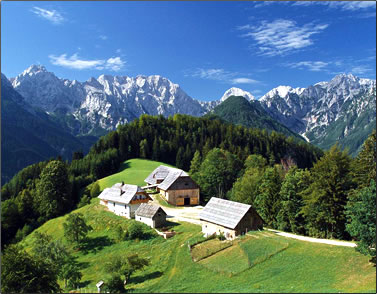 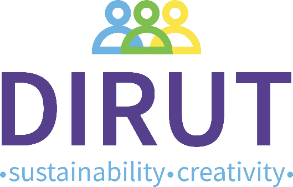 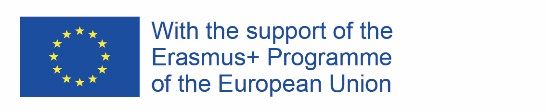 Країни-члени Європейської федерації            сільського туризму (EuroGites) www.eurogites.org
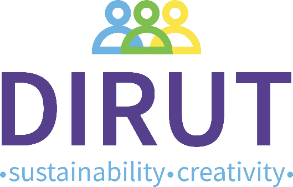 Австрія, Білорусь, Бельгія, Боснія і Герцеговина, Болгарія, 
Хорватія, Кіпр, Чехія, Естонія, Франція, Грузія, Греція, Угорщина, Італія, Ізраїль, Латвія, Литва, Норвегія, Польща, Португалія, Румунія, Росія, Сербія, Словаччина, Словенія, Іспанія, 
Швейцарія, Великобританія
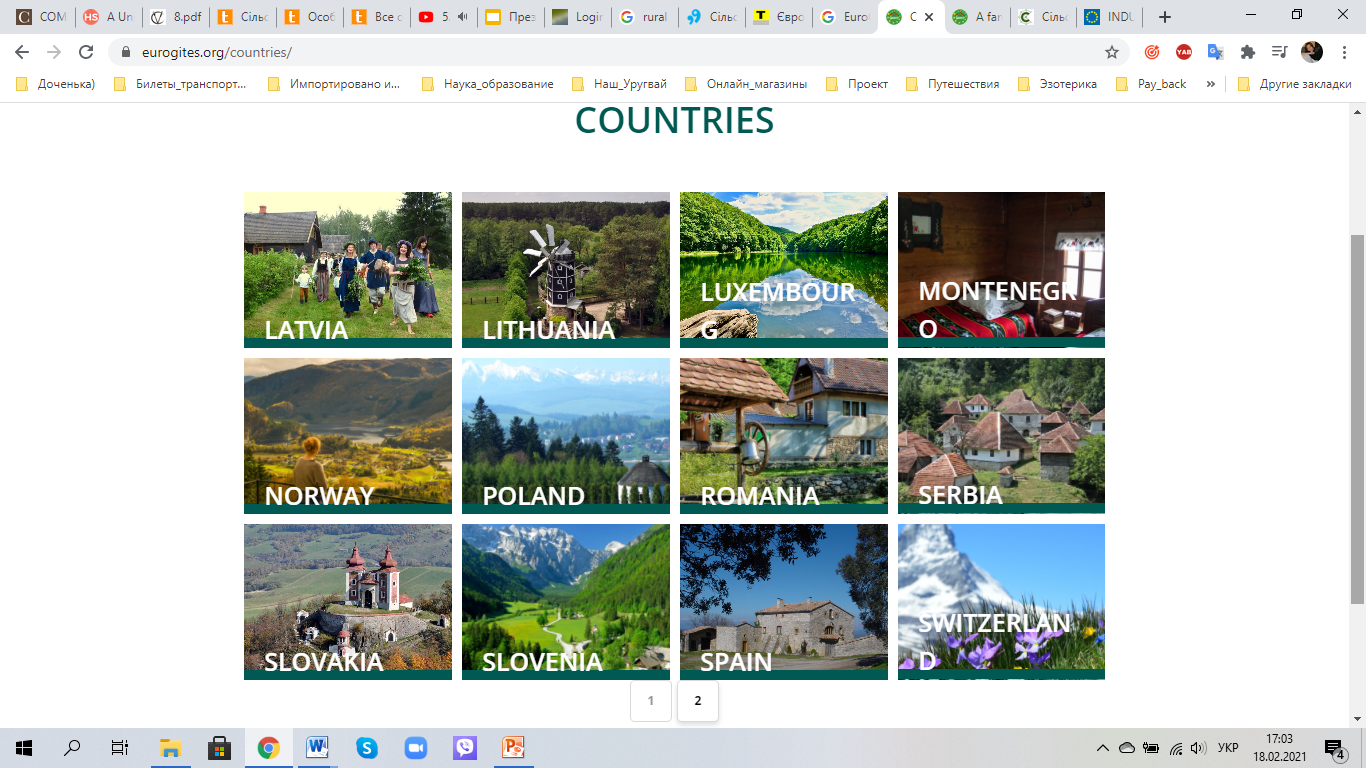 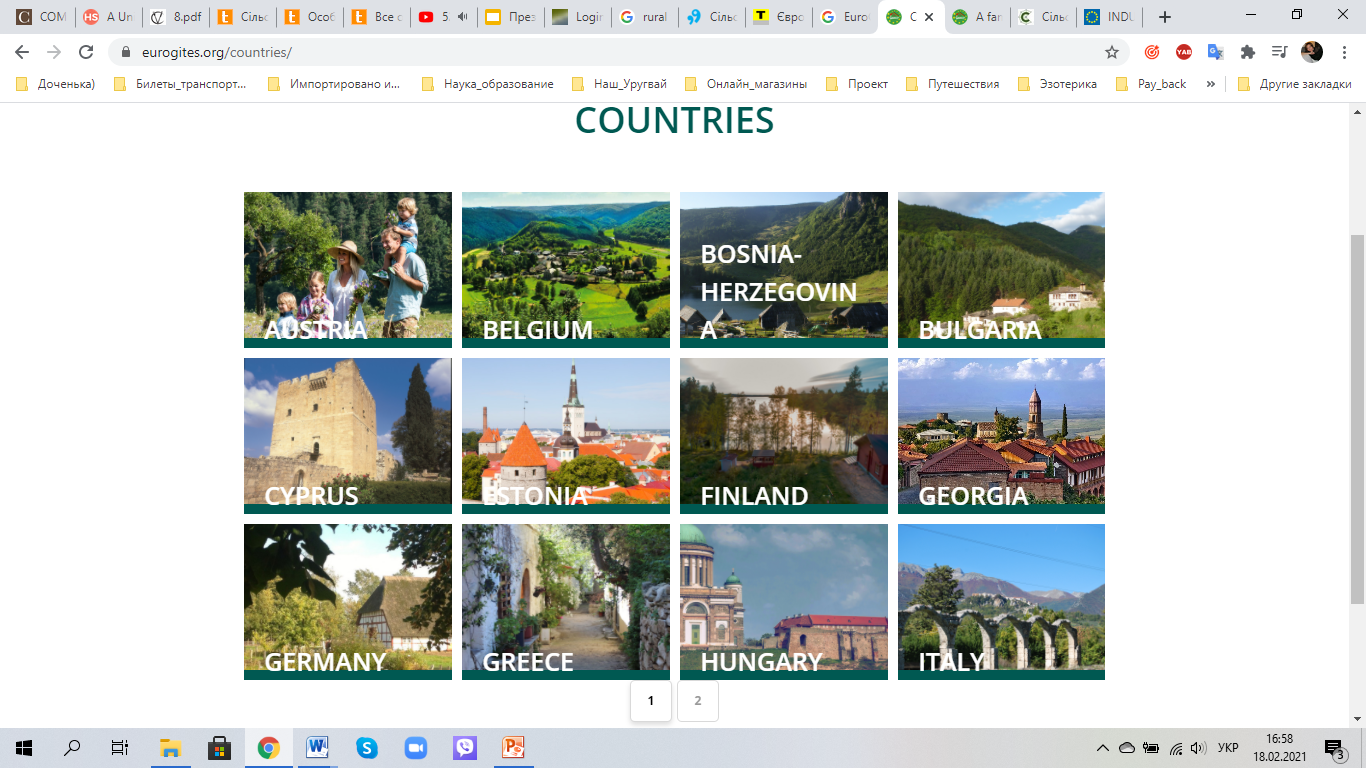 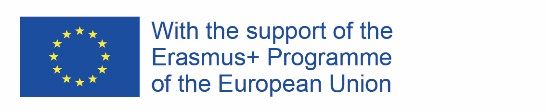 Дев'ять цілей Європейської комісії
https://ec.europa.eu/info/food-farming-fisheries/key-policies/common-agricultural-policy/future-cap_en
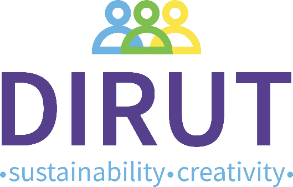 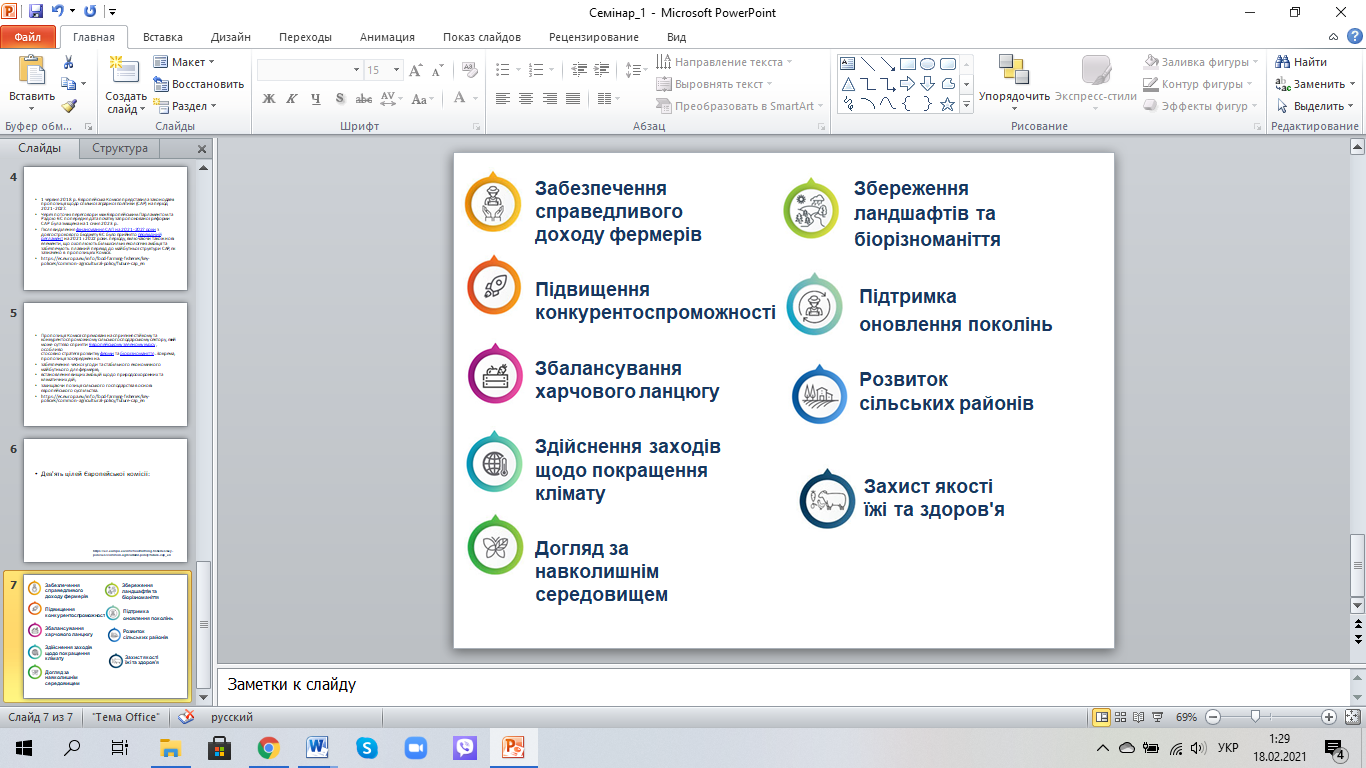 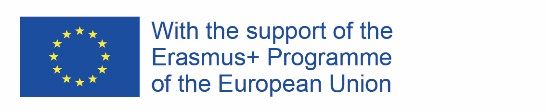 забезпечення чесної угоди та стабільного економічного майбутнього для фермерів
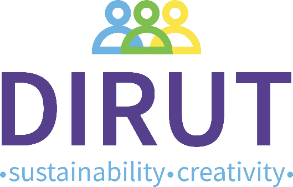 Пропозиції Європейської Комісії спрямовані на сприяння стійкому та конкурентоспроможному 
сільськогосподарському сектору:
встановлення високих амбіцій щодо природоохоронних та кліматичних дій
захист стану сільського господарства в центрі європейського суспільства
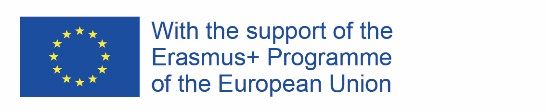 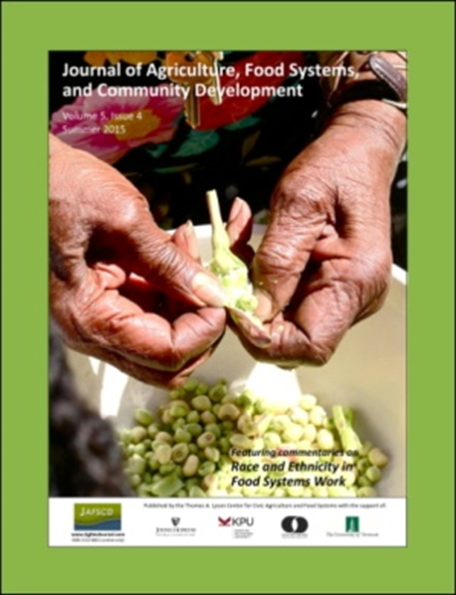 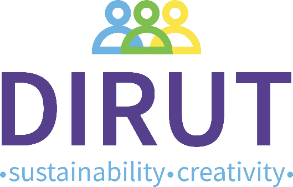 Законодавчі пропозиції щодо спільної аграрної політики (САП) на період 2021-2027 представлено Європейською Комісією у 2018
Після виділення фінансування реформи САП з довгострокового бюджету ЄС було прийнято перехідний регламент на 2021 і 2022, що включає нові екологічні амбіції

https://ec.europa.eu/info/food-farming-fisheries/key-policies/common-agricultural-policy/future-cap_en
https://www.foodsystemsjournal.org/index.php/fsj/login/signIn
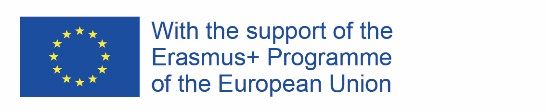 Європейські сільські програми, заходи та інституції
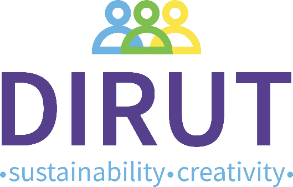 Programas, acciones e instituciones rurales europeas
програма для громади
перша спроба застосувати новий територіальний, інтегрований підхід до розвитку сільських територій «знизу вгору»:
загальні принципи: інновації, партнерство, багатогалузева інтеграція
охоплює більше половини європейської сільської території
LEADER
мета - сприяння ендогенному, стійкому розвитку відсталих сільських районів через диверсифікацію їх економіки, стримування виселення із села
заходи: посилення сільської та місцевої спадщини (благоустрій, облаштування малих міських центрів, промислових садиб)
оперативна програма розвитку та економічної диверсифікації сільських територій
PRODER
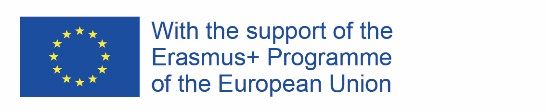 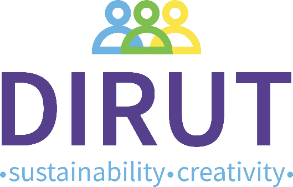 Європейська сільська політика
розвиток сільського туризму
продуктивна диверсифікація
валоризація територіальних цінностей
http://www.fao.org/3/y4524s/y4524s06.htm
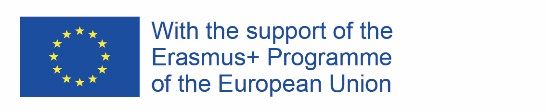 Європейський Союз вбачає в сільському туризмі основний важіль економічного підйому своїх сільських територій https://tourlib.net/statti_ukr/dovgal.htm


Відкрийте для себе регіони Німеччини - найкращі сільські місця поблизу Кельна, Франкфурта, Боденського озера
https://www.youtube.com/watch?v=lkKfSZXnZLA
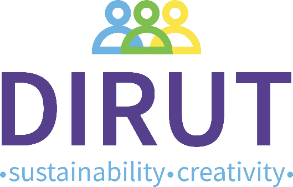 Агротуризм в Італії: родинна виноробня сім'ї Комеллі в Коллоредо-де-Монте-Альбано (Фріулі-Венеція-Джулія, Італія) http://www.comelli.it/en#winery
https://www.youtube.com/watch?v=AH6KeDE7aCU&list=PLNIIFTg8RB5yFMz1G4u_1PQ_79AQx9XMb&index=20
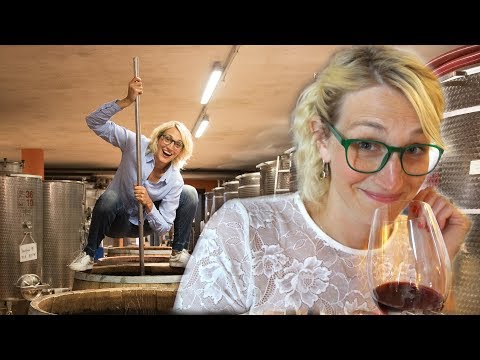 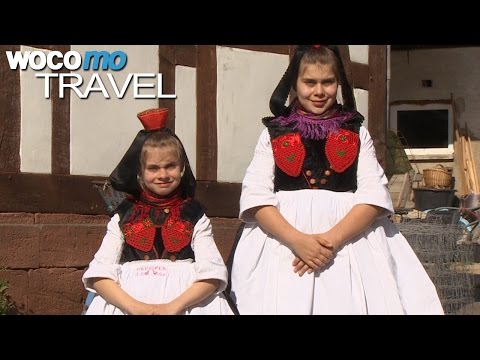 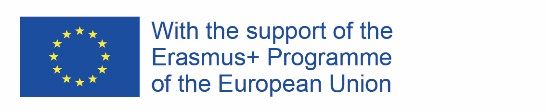 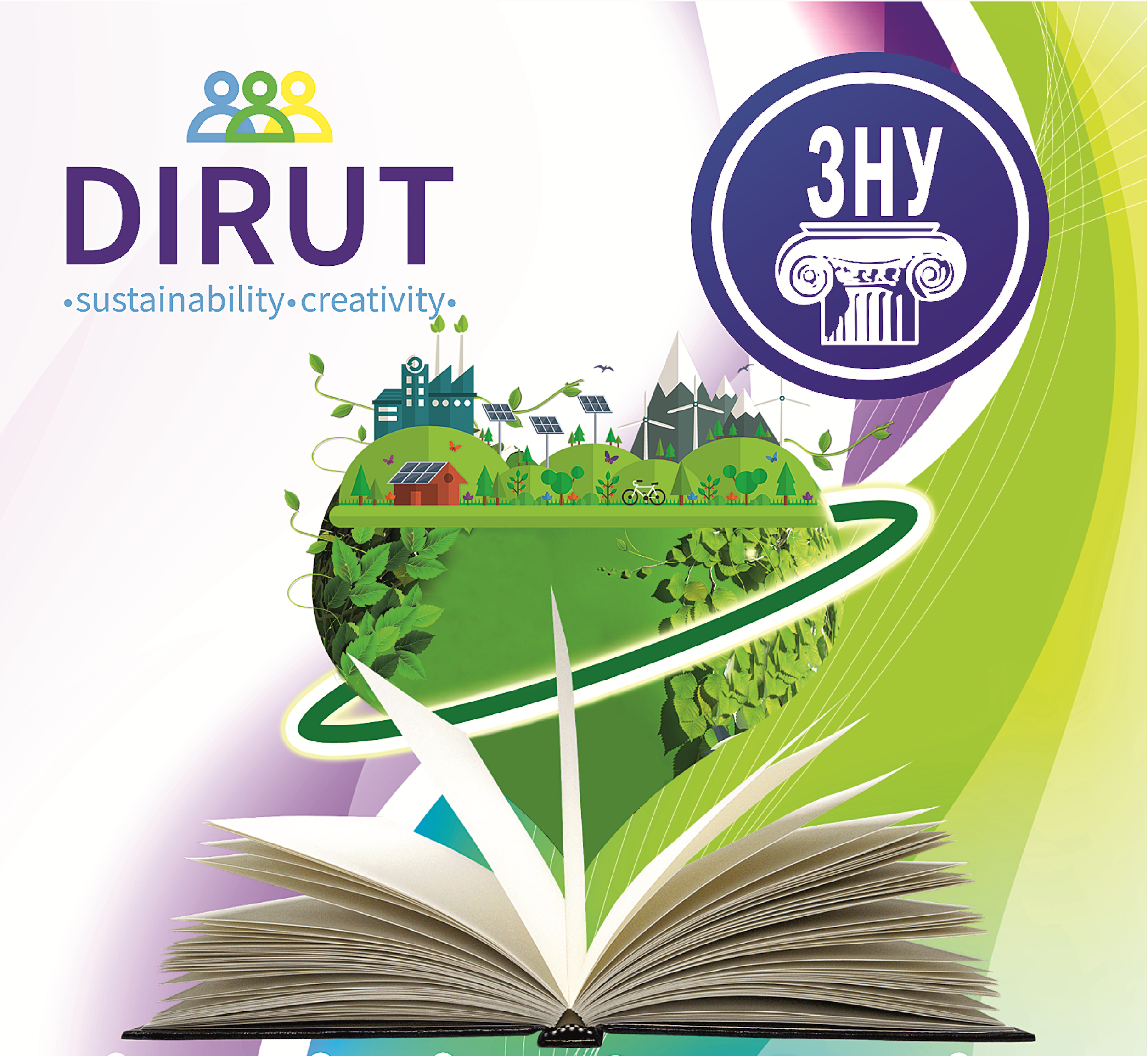 Дякуємо за увагу!
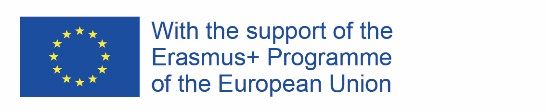